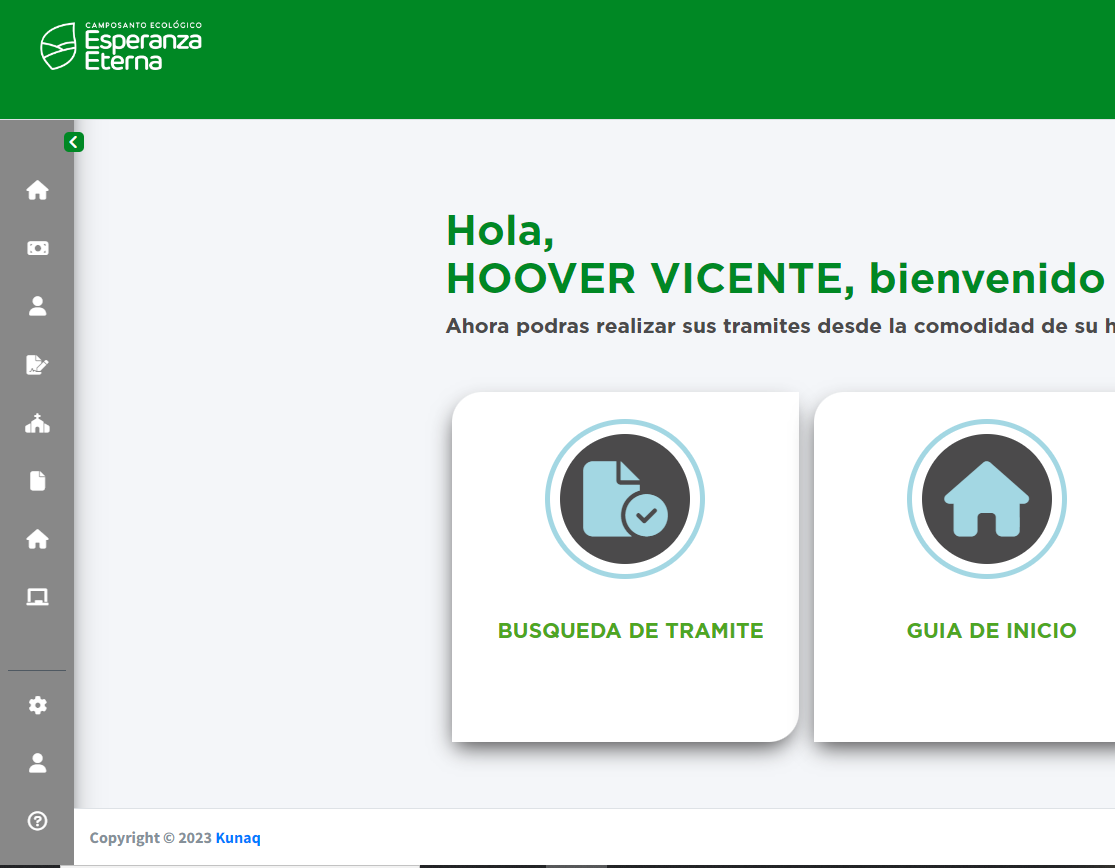 El cursor debe cambiar al lado derecho
Mantener el bloque del centro que será designado a Pagos
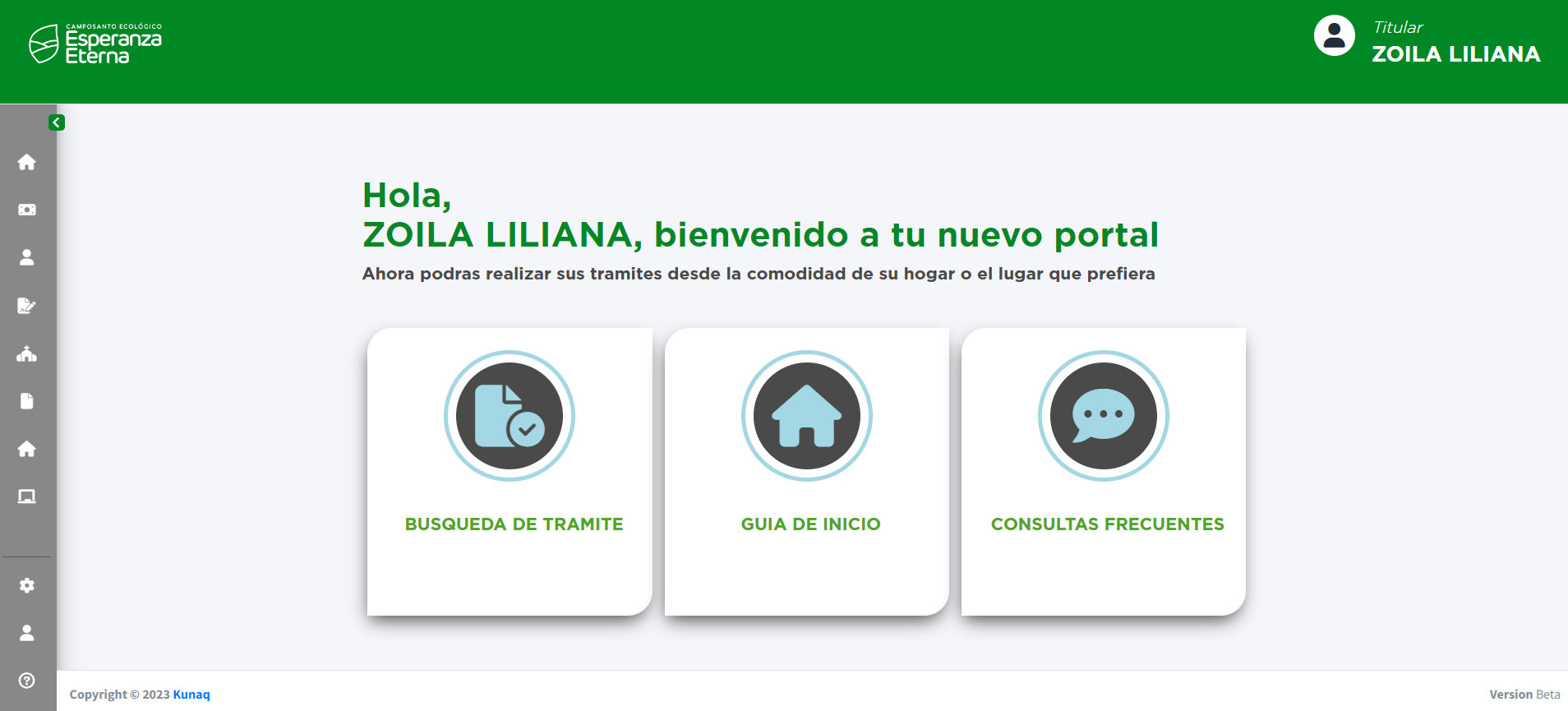 Nota: La imagen de pagos, debe ser la misma en el centro
MIS PAGOS
Ocultar este bloque
Ocultar estos bloques
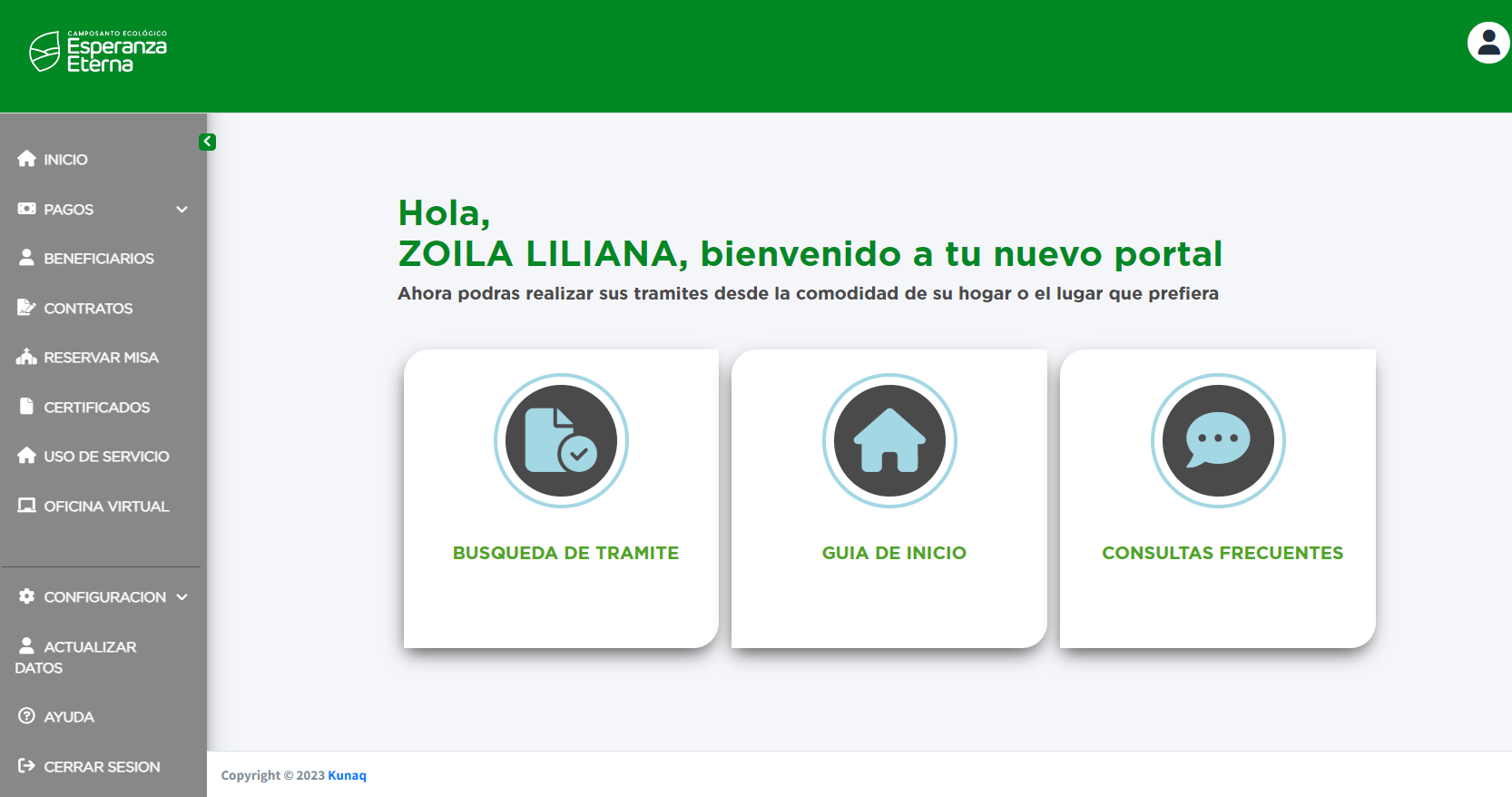 Con respecto a la barra de menú, ocultar lo siguiente
Ocultar
Ocultar
Ocultar
Ocultar
Ocultar
Ocultar
Ocultar
Ocultar
Ocultar
Colocar la imagen de pagos
Colocar la imagen de historial de pagos
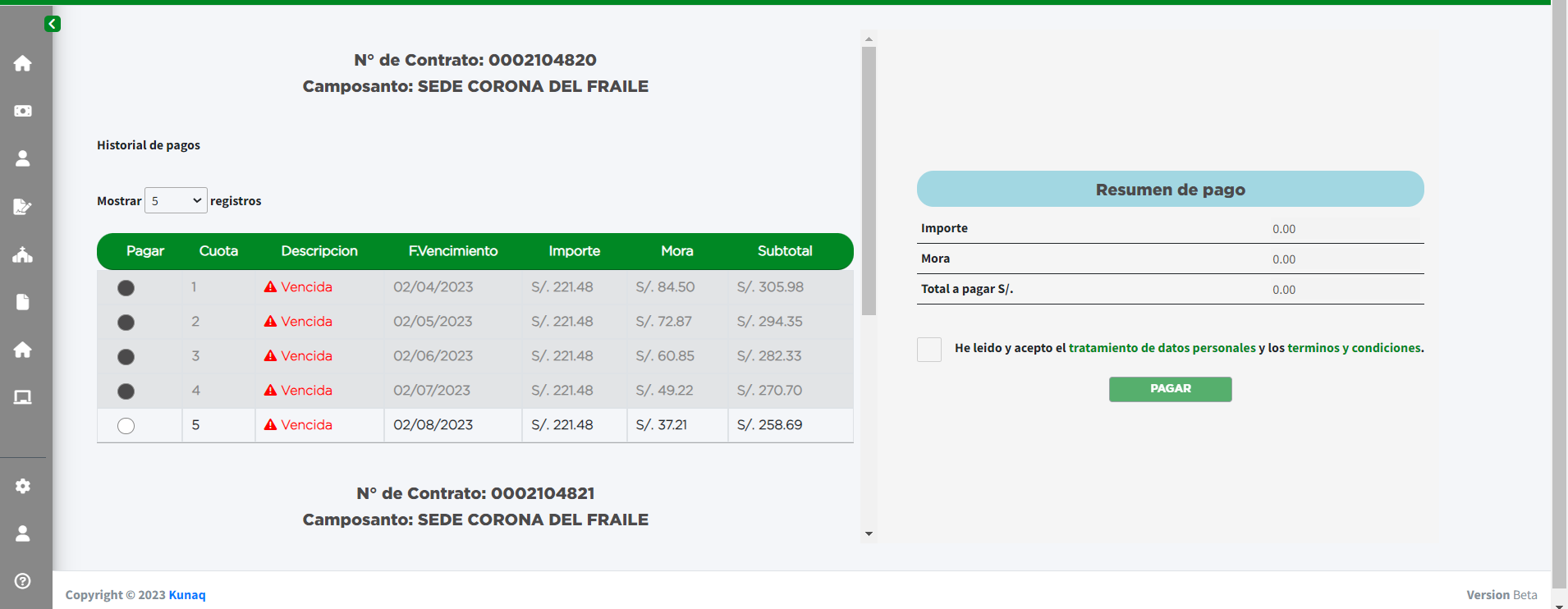 Debería ser como en la siguiente imagen
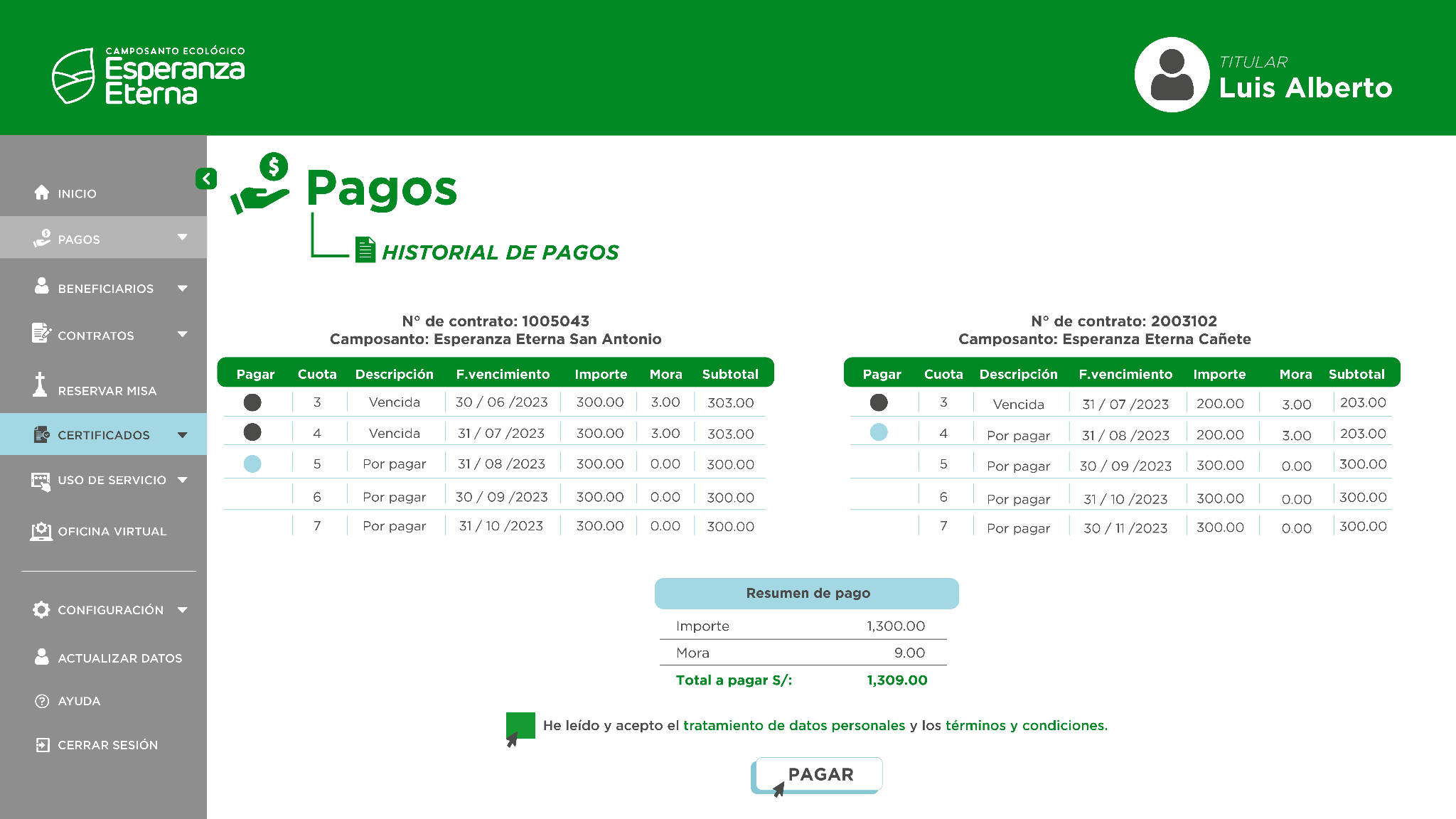 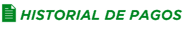 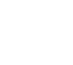 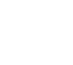 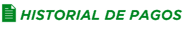 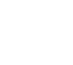 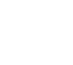 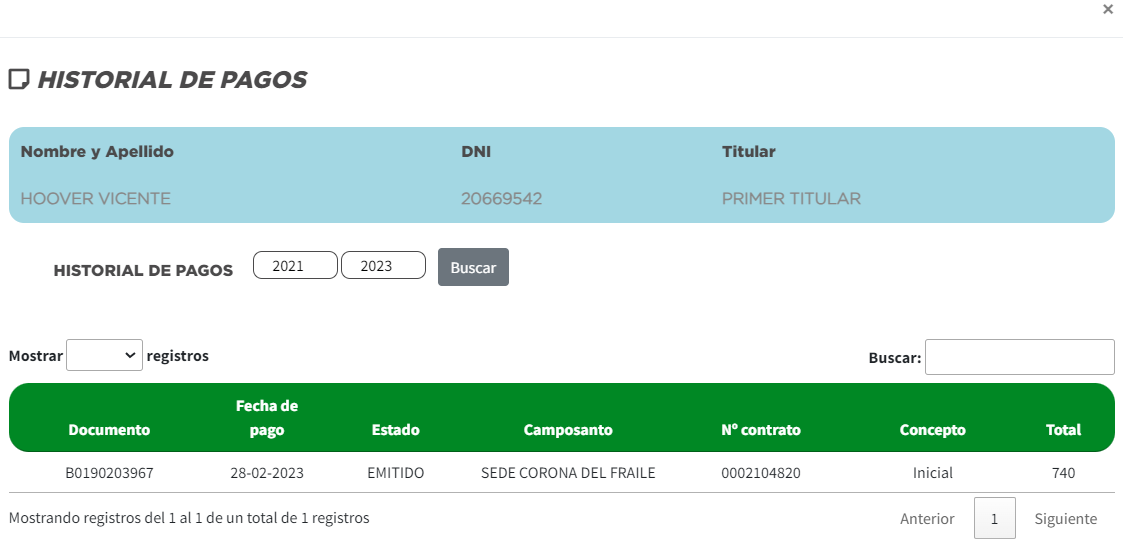 Centralizar los títulos
Falta añadir el botón descargar
Debería ser como en la siguiente imagen
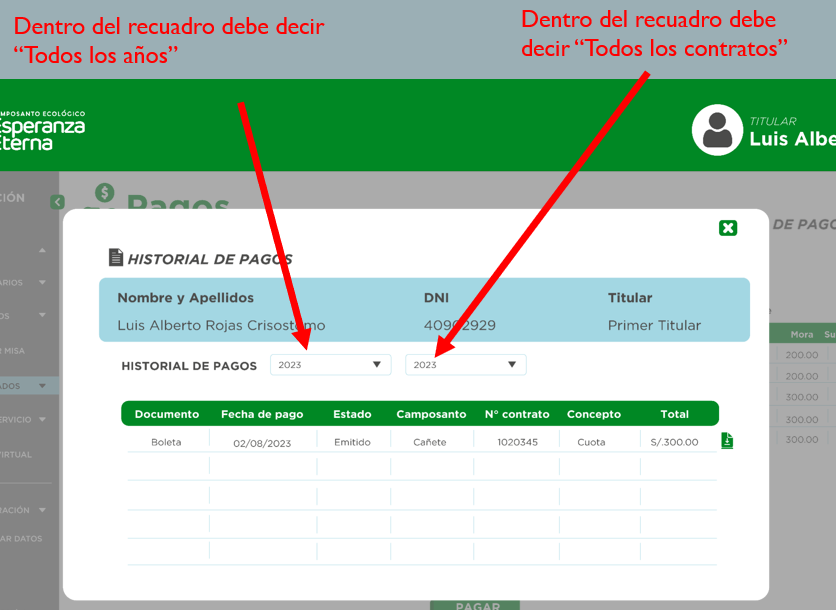